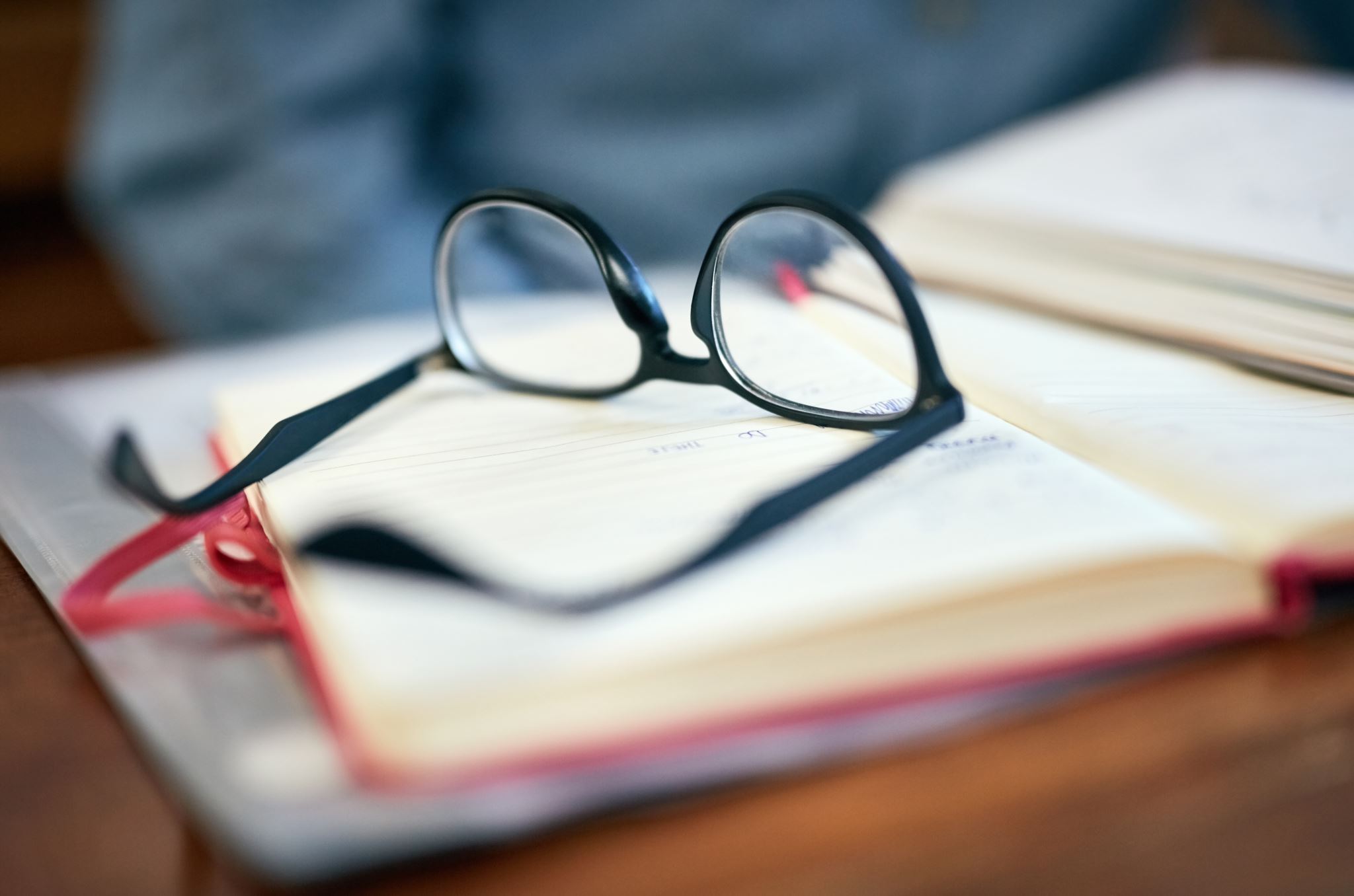 Understanding the McKinney-Vento Act: Ensuring Access
Overview
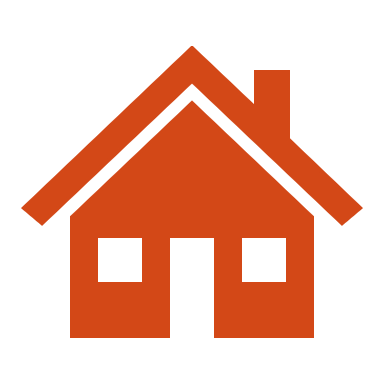 McKinney Vento is an extensive federal law that authorizes a number of housing and homelessness programs that are administered by HUD but also includes an education subtitle focusing on the education of homeless youth. 
Subtitle B of the McKinney-Vento Homeless Assistance Act is a federal law that ensures homeless children and youth have access to a free, appropriate public education.
History of McKinney-Vento?
[Speaker Notes: 2022 Advocates' Guide (nlihc.org)]
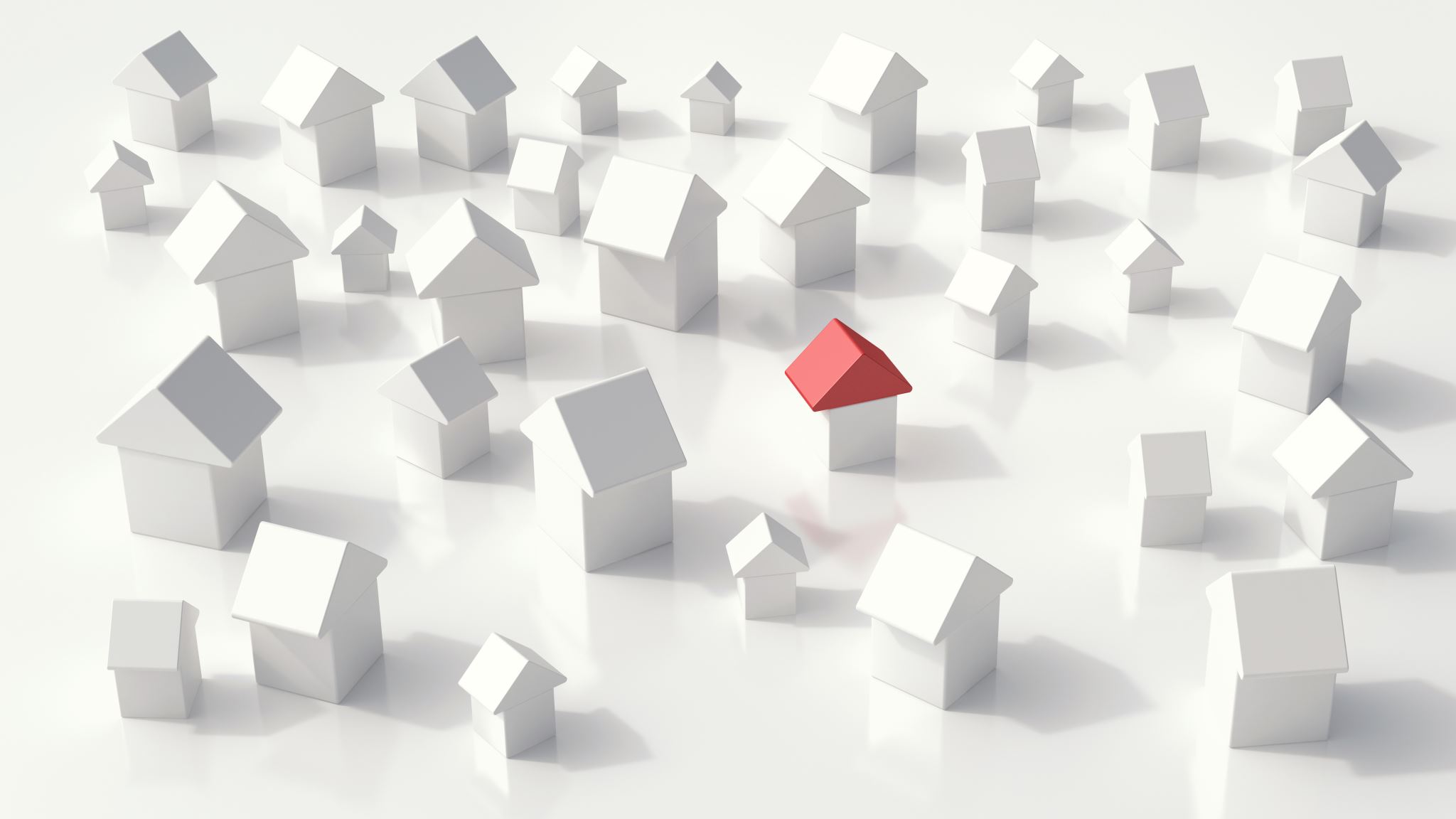 HUD’s McKinney-Vento Funded programs
[Speaker Notes: Eligible activities under thse programs are to 
Provide outreach, 
shelter, 
transitional housing, 
supportive services, 
short- and medium-term rent subsidies, 
and permanent housing
 for people experiencing homelessness and in some cases for people at risk of homelessness]
Other Programs Authorized by the Mckinney-Vento Act
[Speaker Notes: 2022 Advocates' Guide (nlihc.org) **]
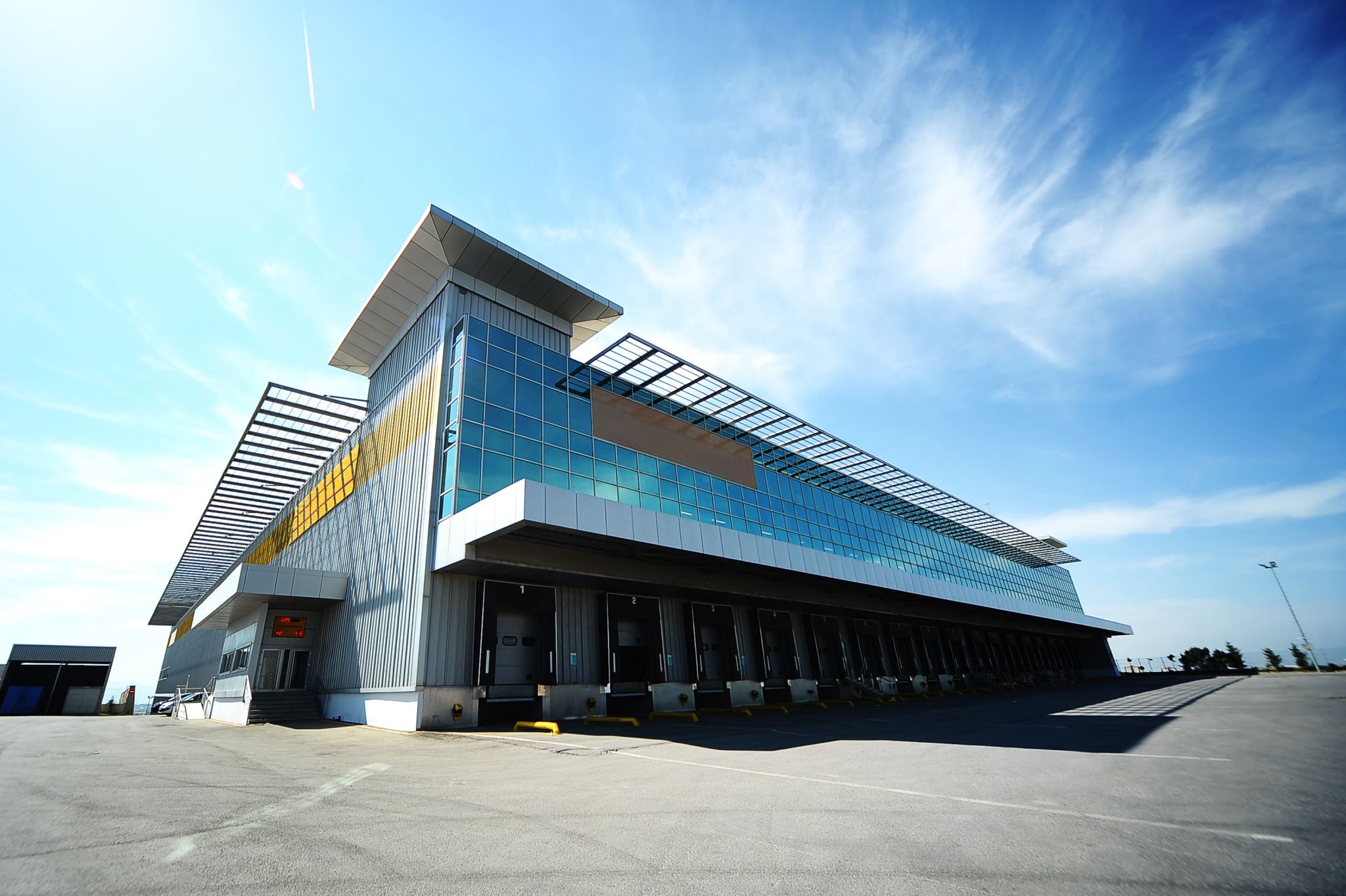 What is the Title V Program?
Title V of the McKinney-Vento Homeless Assistance Act, Public Law 101-645 ( 42 U.S.C. 11411 ), 
enables eligible organizations to use unutilized, underutilized, excess, or surplus federal properties to assist persons experiencing homelessness.
Eligible applicants are states, local governments, and nonprofit organizations.
[Speaker Notes: Surplus Property for Use to Assist the Homeless (Title V) | HUD.gov / U.S. Department of Housing and Urban Development (HUD)]
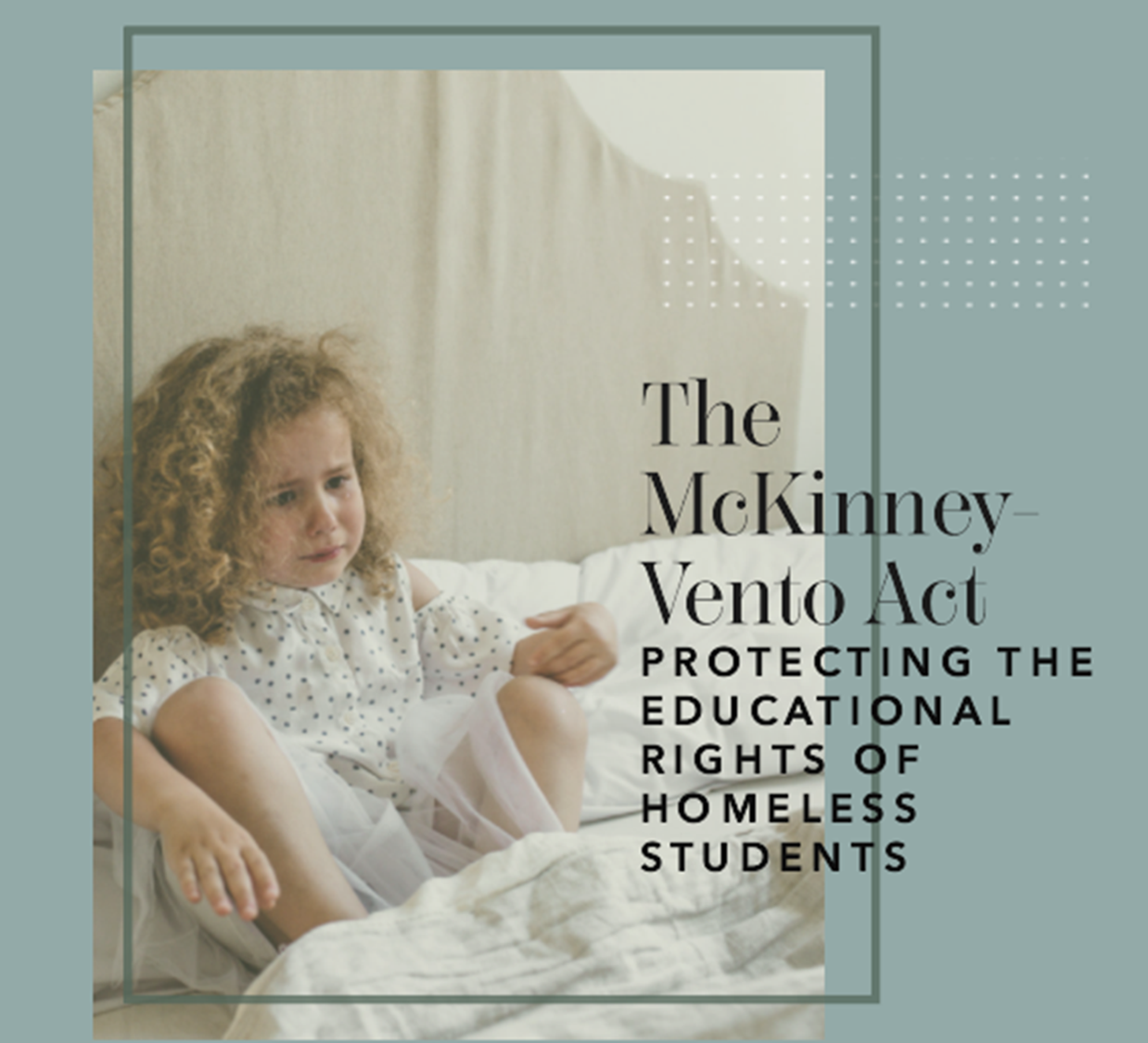 Part B – Education for Homeless Children and Youth
Subtitle VII-B of The McKinney-Vento Homeless Assistance Act authorizes the federal Education for Homeless Children and Youth (EHCY) Program
[Speaker Notes: McKinney-Vento – National Center for Homeless Education
42 USC CHAPTER 119, SUBCHAPTER VI, Part B: Education for Homeless Children and Youths (house.gov)]
2. Eligibility & Access
a. Definition of homelessness under the McKinney-Vento Act
b. Roles & responsibilities of school districts
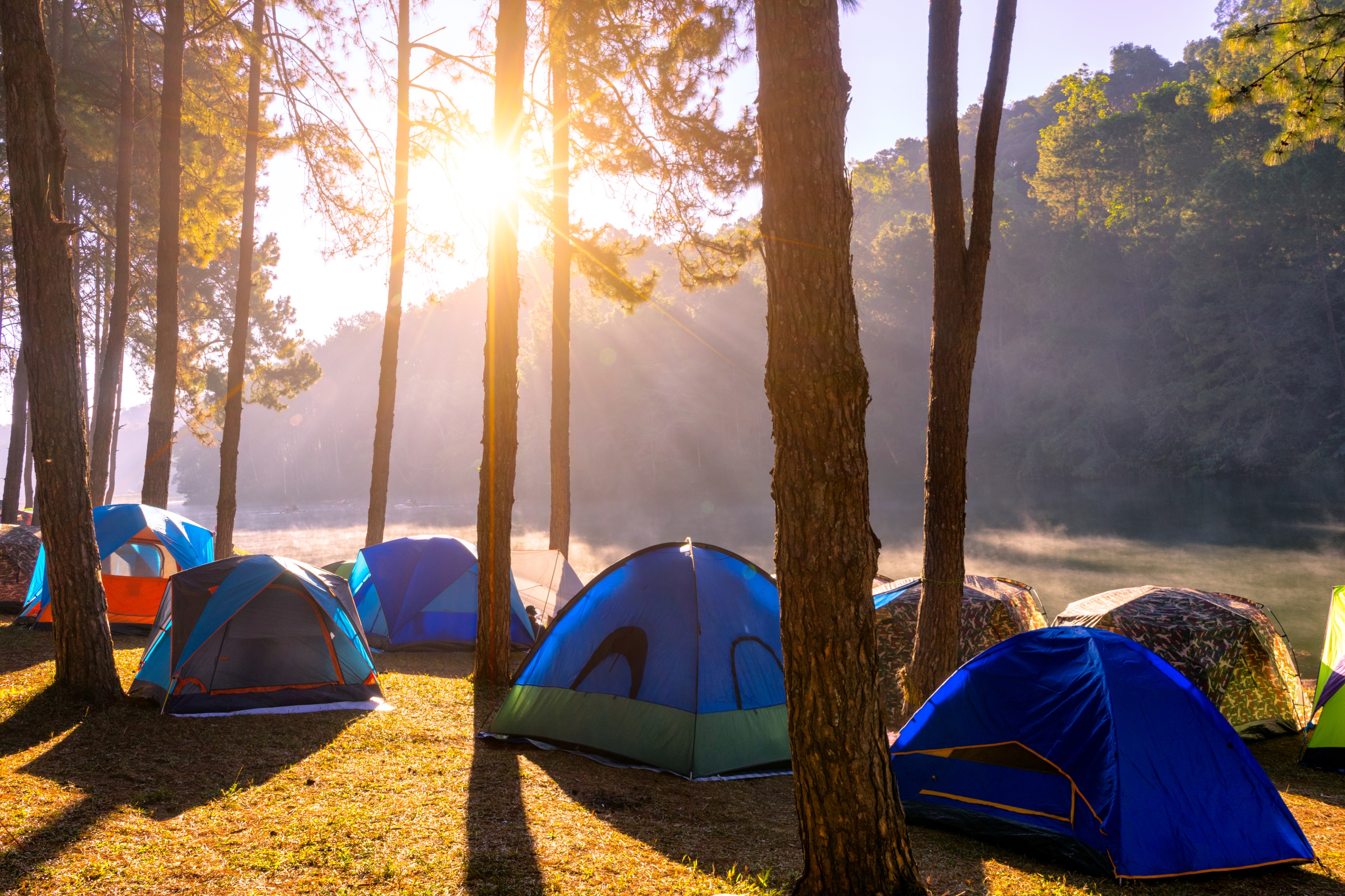 Definition of homelessness under the McKinney-Vento Act (42 U.S.C. $ 1143a)§11434
For purposes of this part:
(1) The terms "enroll" and "enrollment" include attending classes and participating fully in school activities.
(2) The term "homeless children and youths"—
(A) means individuals who lack a fixed, regular, and adequate nighttime residence (within the meaning of section 11302(a)(1) of this title); and
(B) includes—
(i) children and youths who are sharing the housing of other persons due to loss of housing, economic hardship, or a similar reason; are living in motels, hotels, trailer parks, or camping grounds due to the lack of alternative adequate accommodations; are living in emergency or transitional shelters; or are abandoned in hospitals;
(ii) children and youths who have a primary nighttime residence that is a public or private place not designed for or ordinarily used as a regular sleeping accommodation for human beings (within the meaning of section 11302(a)(2)(C) 1 of this title);
(iii) children and youths who are living in cars, parks, public spaces, abandoned buildings, substandard housing, bus or train stations, or similar settings; and
(iv) migratory children (as such term is defined in section 6399 of title 20) who qualify as homeless for the purposes of this part because the children are living in circumstances described in clauses (i) through (iii).
Distribution of MCV students housing enrolled by nighttime residence: identification challenges
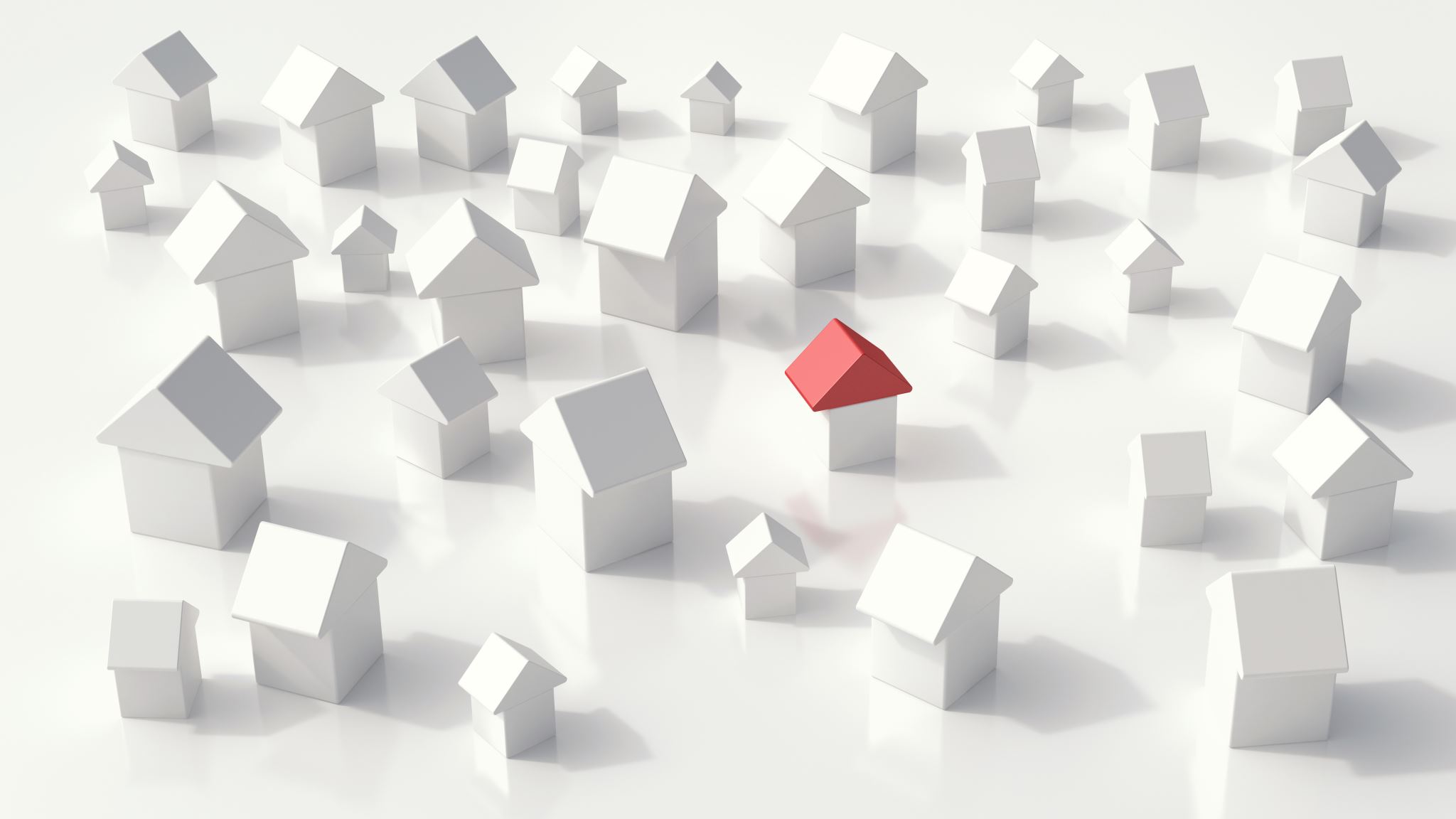 Understanding substandard housing
Housing standards may vary by locality
Considerations:
Does the housing lack one of the fundamental utilizes such as water electricity or heat?
 Is the housing infested with vermin or mold?
Does the housing lack a basic functional part such as  a working kitchen or working toilet?
Shared housing arrangements are often unsustainable or are offered by unscrupulous hosts
Does the housing present unreasonable dangers to adults children's or persons with disabilities…each city county sate may have its own housing code that further define what may be deemed substandard housing…check local jurisdiction
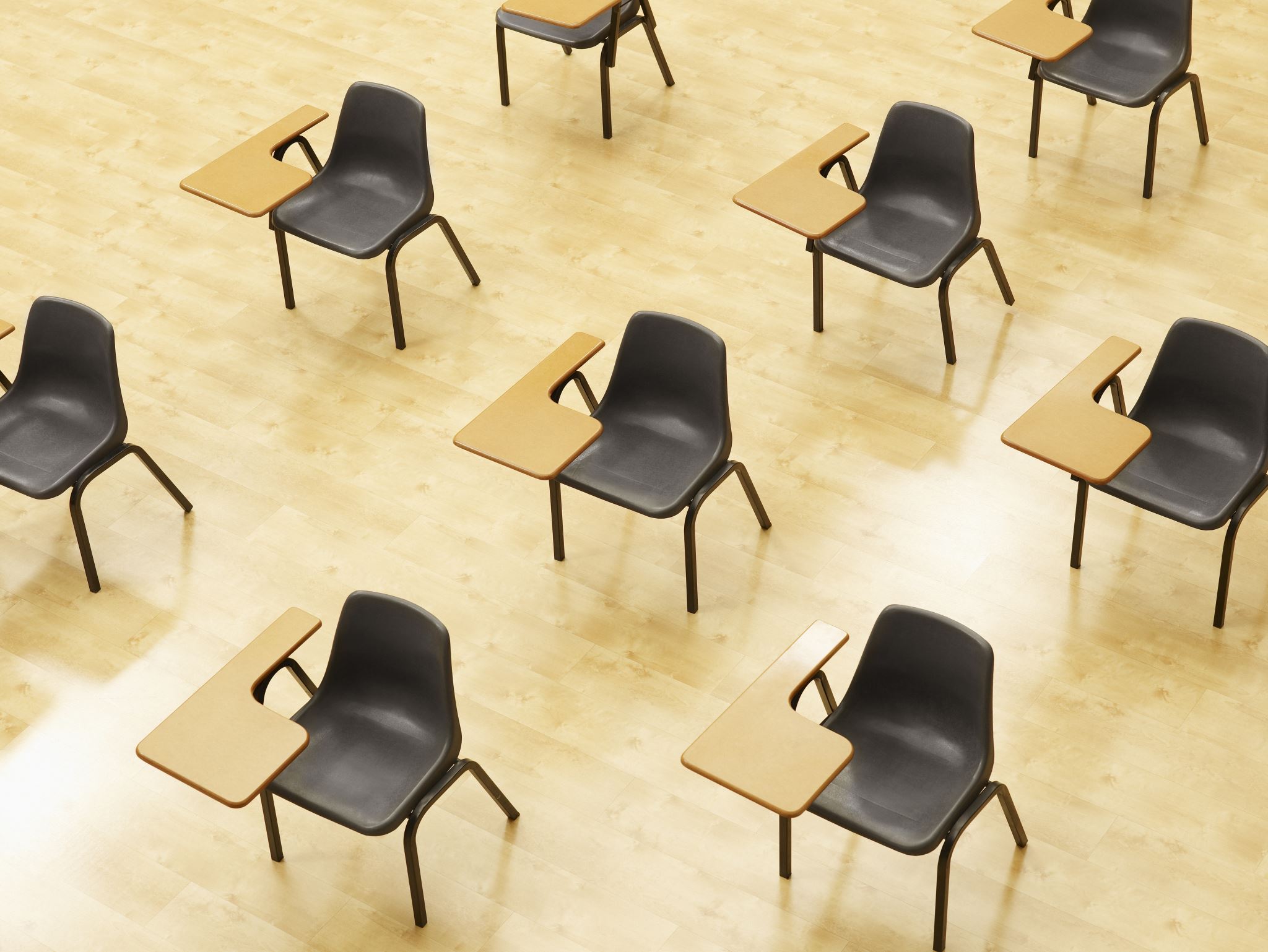 Role of Liaisons & School District
School District MCV Liaison
Role in identifying and determining eligibility
Assisting students in getting services
Roles and responsibilities of Liasons and School Districts
Mckinney-Vento Services Can provide
Barriers & Needs for students experiencing homelessness
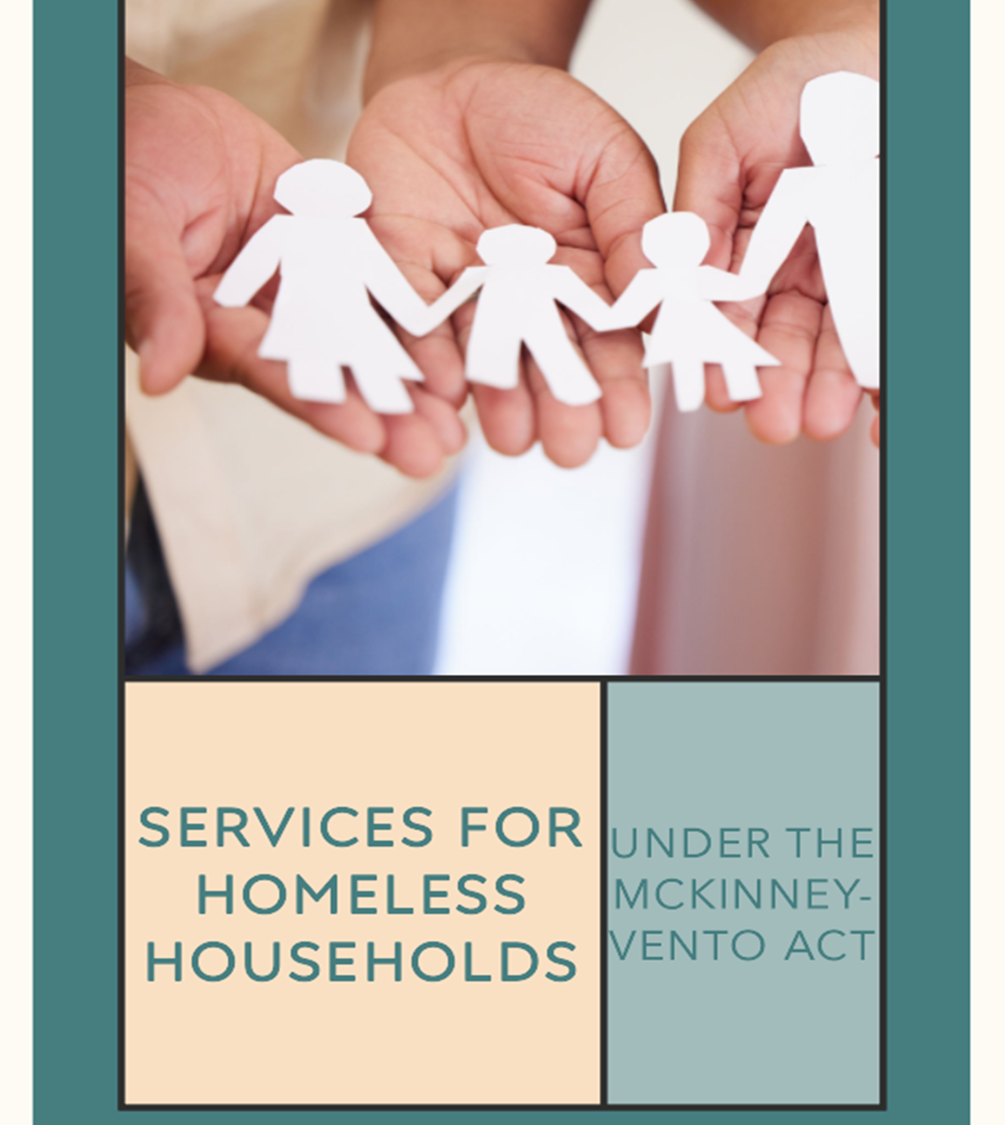 [Speaker Notes: 3. Schools must ensure educational stability for homeless students. 
If remaining in the school of origin is not in the student's best interest, schools must provide immediate enrollment in a new school. 
They should minimize educational disruptions, provide comparable services, and facilitate the transfer of academic records.
4. Homeless students may face multiple school transitions due to their housing instability. 
The McKinney-Vento Act requires schools to provide support services to facilitate these transitions, 
including assistance with enrollment, 
credit transfer, 
and academic and social integration.
5. Homeless students are automatically eligible for free school meals without the need for additional applications. 
This ensures they have access to nutritious meals during the school day.
6. Schools must connect homeless students and their families with available support services
such as health care
mental health services
 counseling
 and other resources in the community.

7. Homeless students have the right to access the same educational programs and services as their housed peers. 
School districts must provide homeless students with the same educational opportunities as other students,
 including access to the same programs, services, and activities.
Schools should provide additional supports, such as tutoring, after-school programs, and supplemental instruction, to help homeless students succeed academically.]
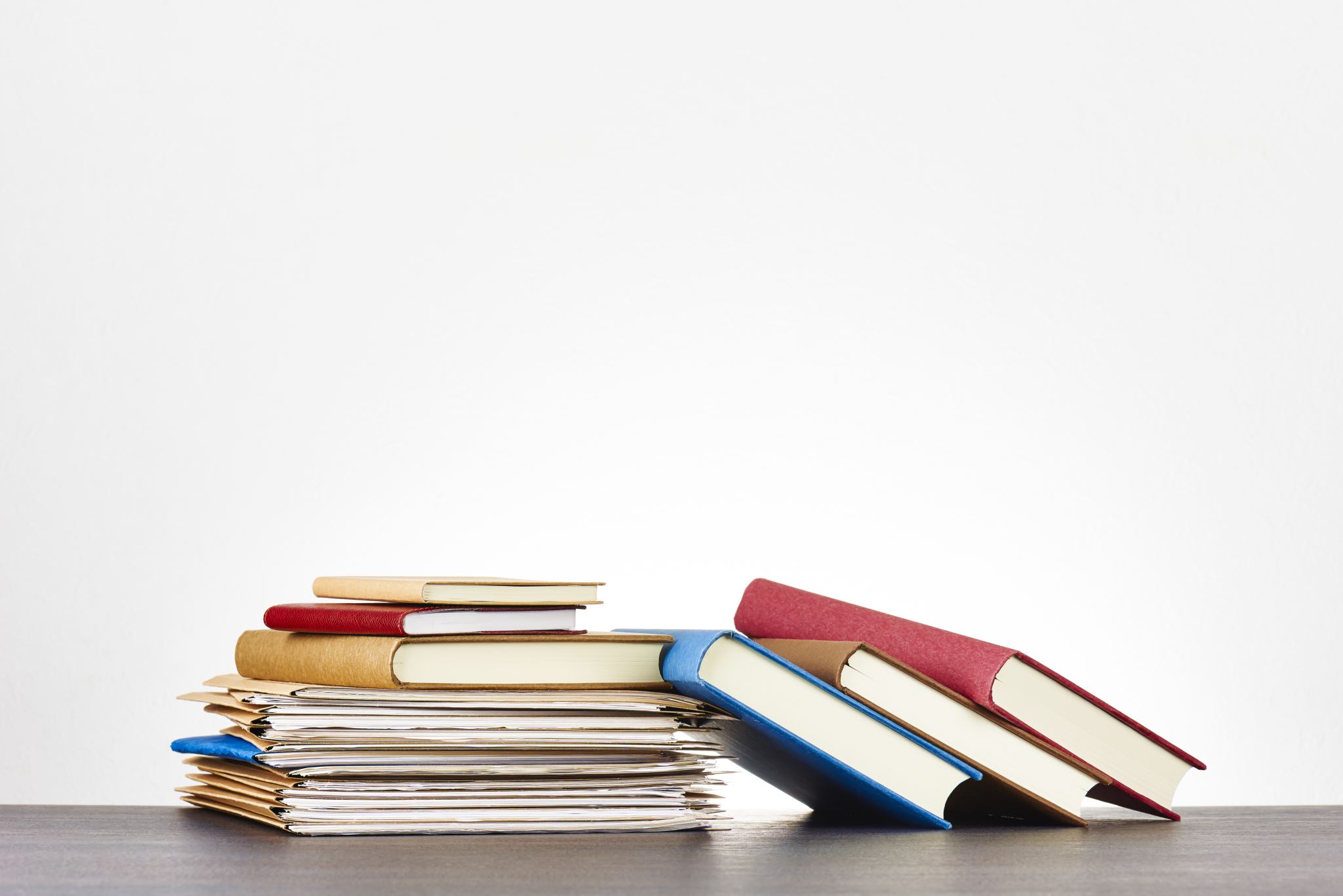 Immediate Enrollment & School Selection
School districts must immediately enroll homeless students, even if they lack documents normally required for enrollment, ie:
previous academic records, 
medical records,
 proof of residency, 
or other required documents.
Transportation
The law requires school districts to provide transportation to and from the school of origin for homeless students.
Maintaining Eligibility & the Terminal Year
[Speaker Notes: NYSED Guidance: Education of Children and Youth Expperiencing Homelessness]
The Terminal Year
[Speaker Notes: i. Transportation as described in this subdivision must be provided to
the homeless child by the designated school district of attendance orthe social services district for the duration of homelessness. Thedesignated district of attendance must transport the child for theremainder of the school year in which the child becomes permanentlyhoused and one additional year if that year constitutes the child'sterminal year in the designated school. Such transportation shall not bein excess of fifty miles each way except where the commissionercertifies that transportation in excess of fifty miles is in the bestinterest of the child. The designated school district of attendanceshall be entitled to reimbursement from the current school district inwhich the child becomes permanently housed for any cost incurred fortransportation for the remainder of the school year after the childbecomes permanently housed and one additional year if that yearconstitutes the child's terminal year in the designated school.]
Conclusion
The McKinney-Vento Act plays a crucial role in ensuring that homeless students have access to quality education and the support they need.
Contacts & Responsible Parties
State
State Education MCV Coordinator
New York:
Local 
MCV District Liaisons
Nassau & Suffolk Counties: MKV Contact List.xlsx
Liasons | NYSTEACHES
[Speaker Notes: MVDeterminingEligibility - YouTube]
Resources
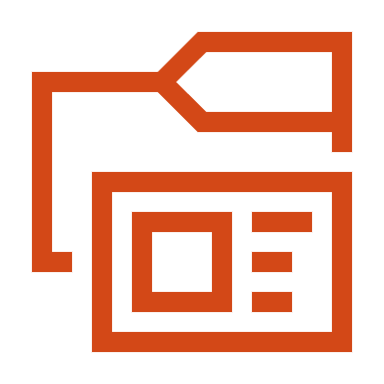 Resource Library | NYSTEACHS
Training Resources
McKinney-Vento Toolbox – National Center for Homeless Education
Self-Paced Online Training – National Center for Homeless Education
When Working Together Works (ed.gov)
Legislation
View the full text of the McKinney-Vento Homeless Assistance Act (Title IX, Part A of ESSA).View the McKinney-Vento Definition of Homelessness (legislative excerpt).View McKinney-Vento subgrant funding authorized activities (legislative excerpt)
[Speaker Notes: NoBarriers.pdf (homelesslaw.org)]
McKinney-Vento Related 2023 NOFO Questions
1C-4. CoC Collaboration Related to Children and Youth–SEAs, LEAs, School Districts.
1C-4b. Informing Individuals and Families Experiencing Homelessness about Eligibility for Educational Services.
1C-4c. Written/Formal Agreements or Partnerships with Early Childhood Services Providers.
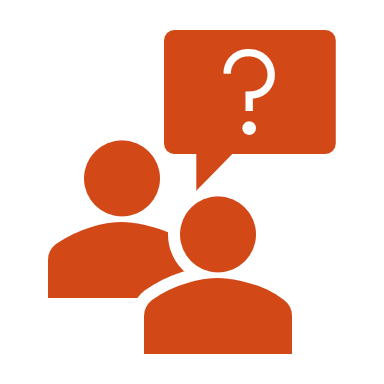 Questions?